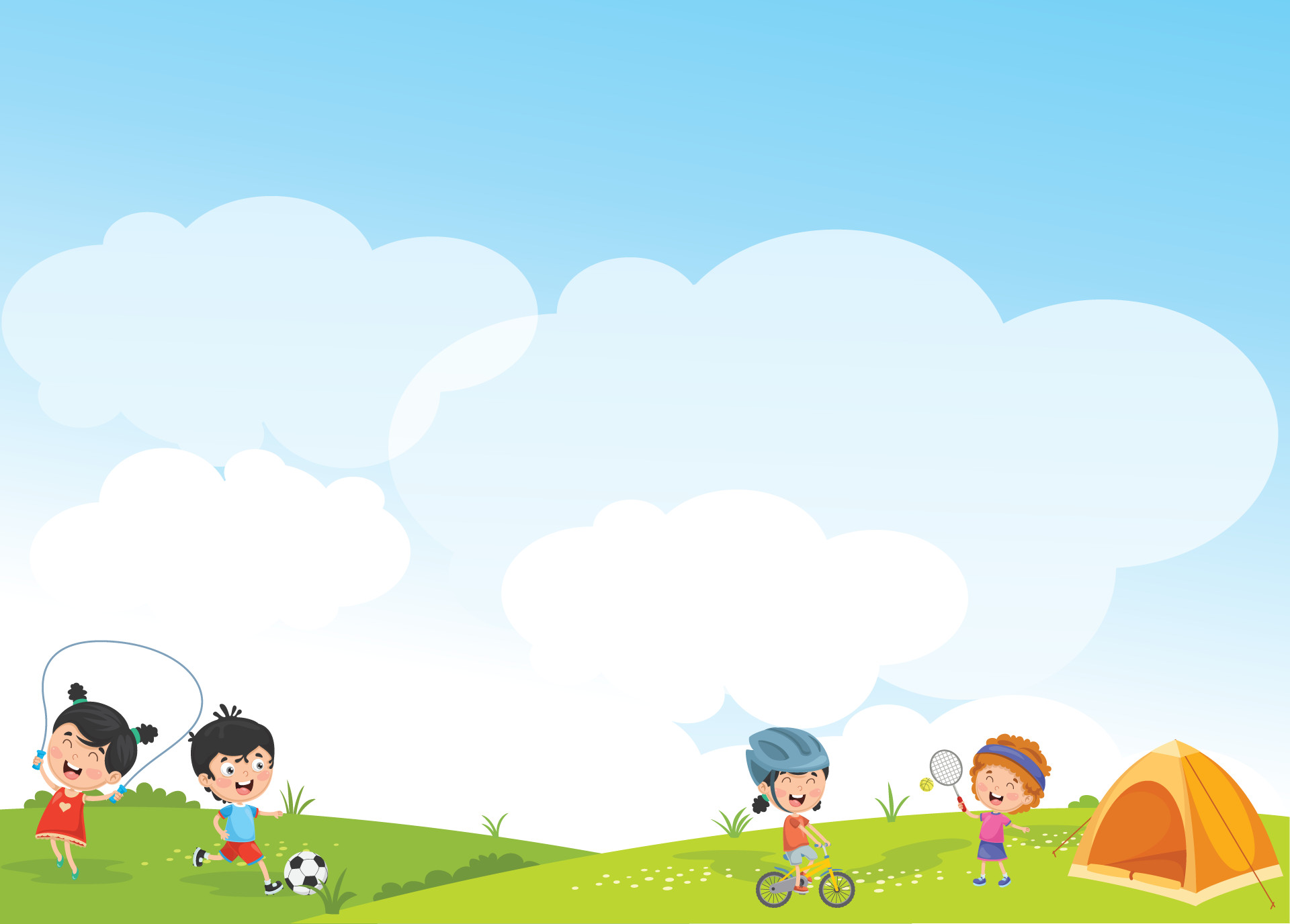 BÀI HỌC TRỰC TUYẾN
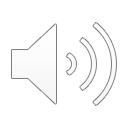 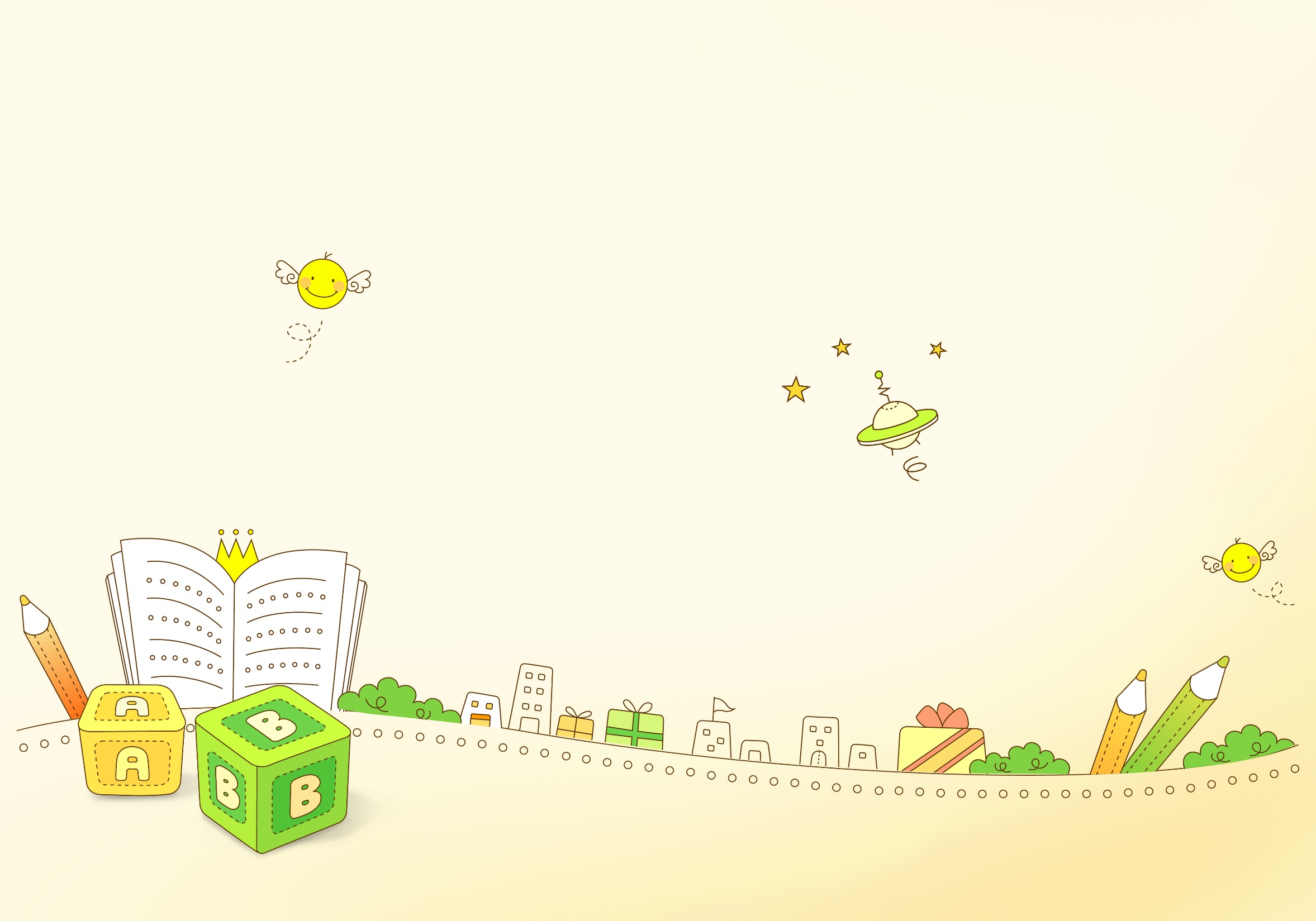 CHÀO MỪNG CÁC EM LỚP 4
Tập đọc: Bốn anh tài 
( trang4/SGK – tập 2)
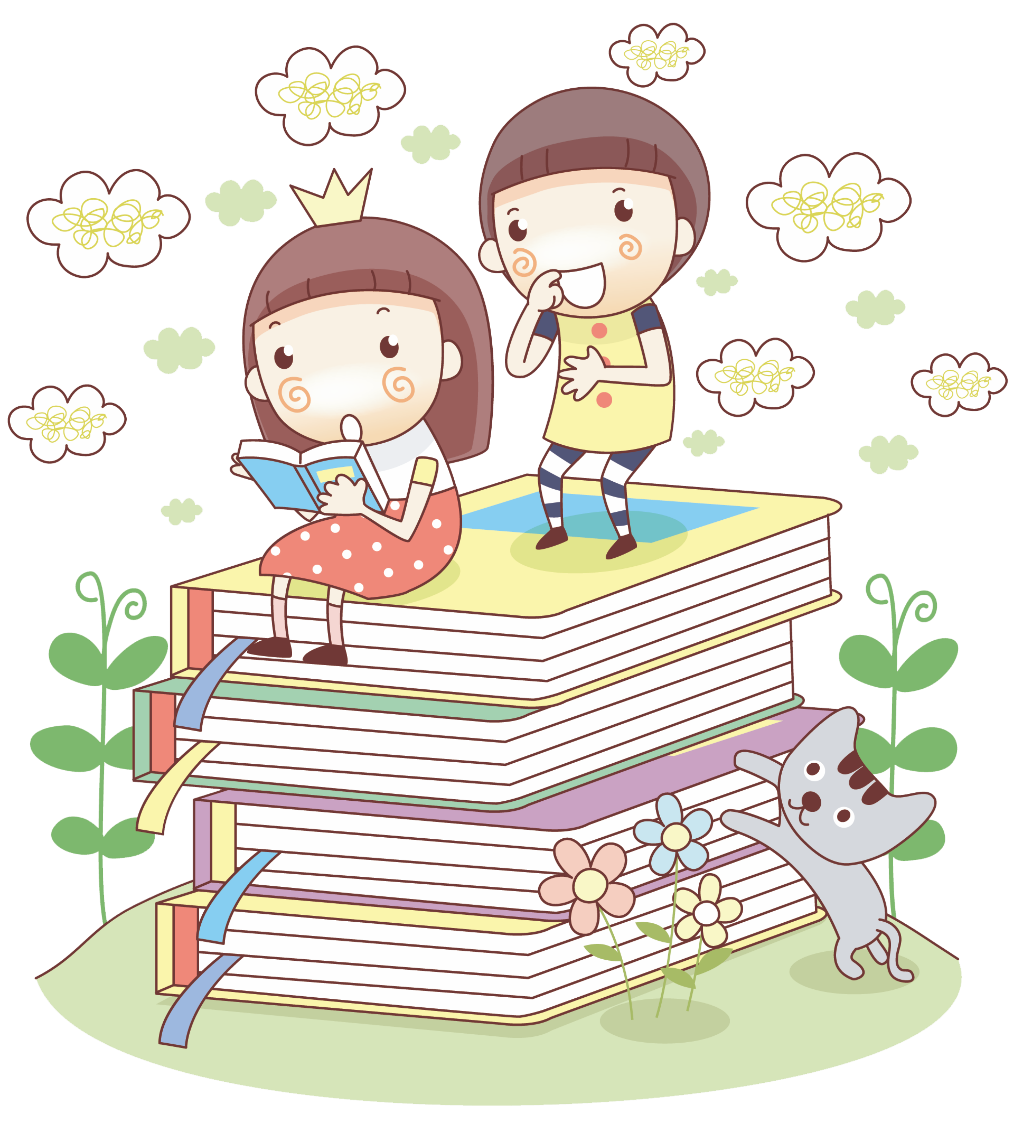 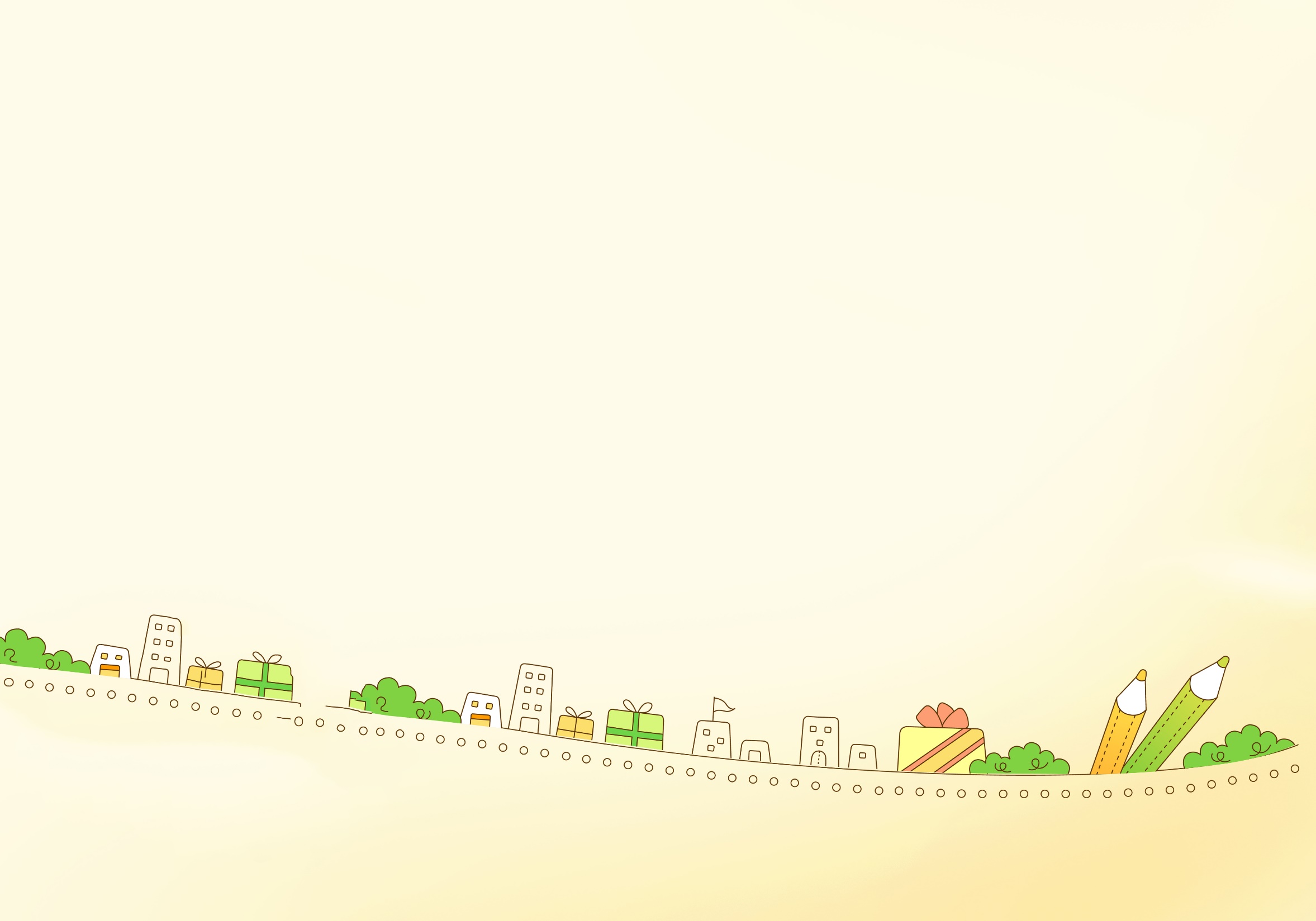 Thứ hai, ngày 03 tháng 12 năm 2021
Tập đọc
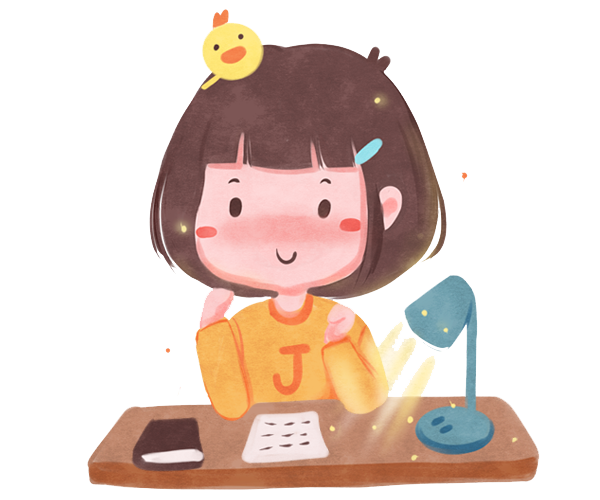 KIỂM TRA BÀI CŨ
Các chủ điểm mà em sẽ học ở kì II là.
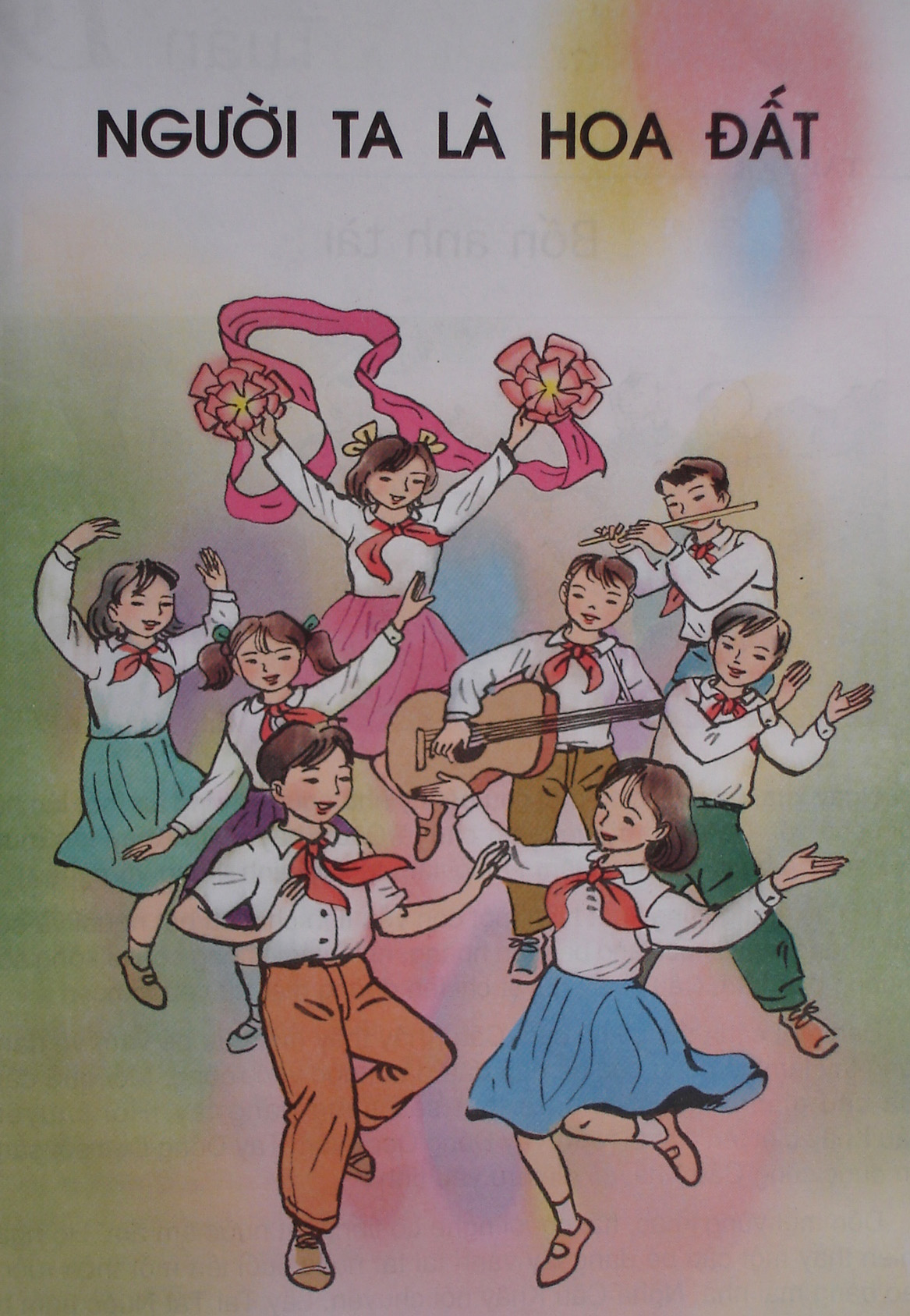 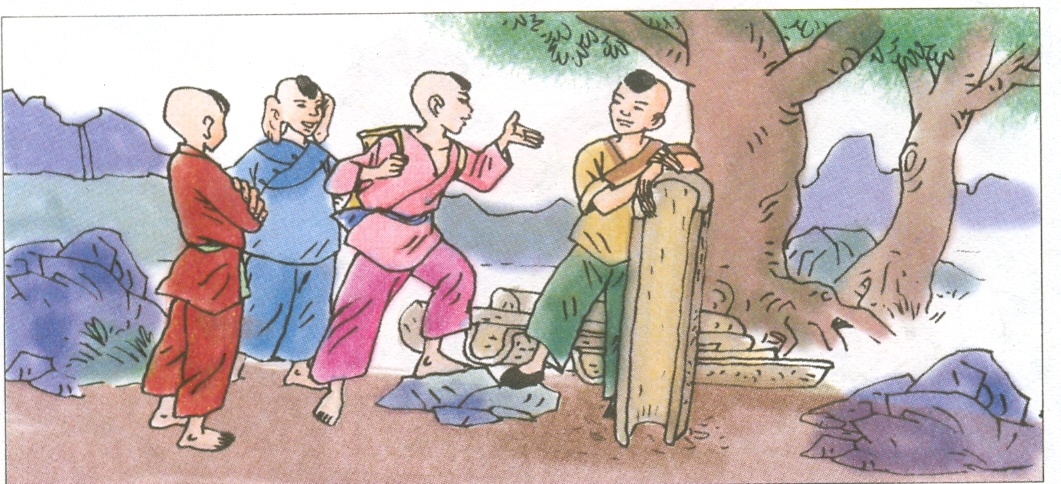 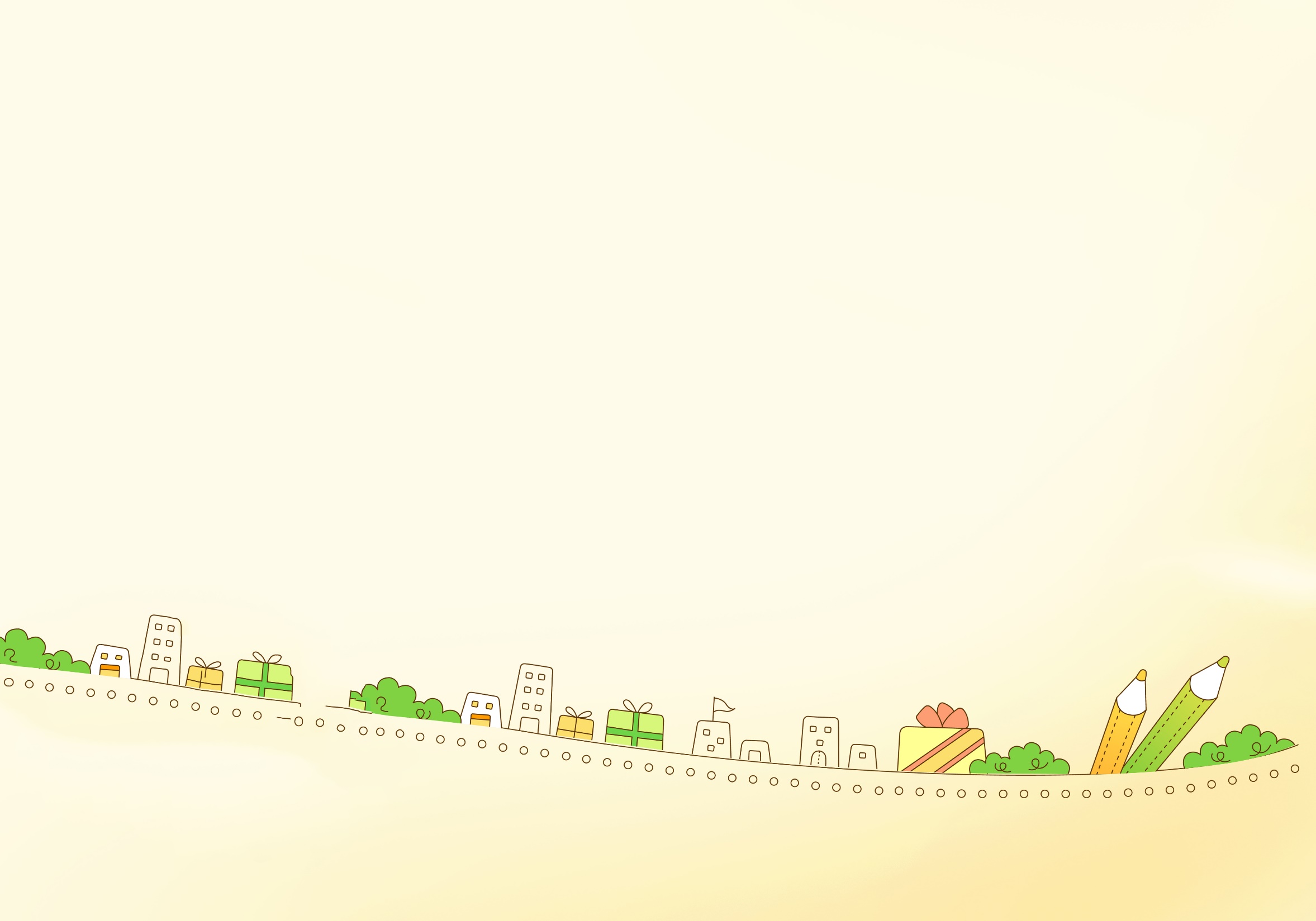 Tập đọc
BỐN ANH TÀI
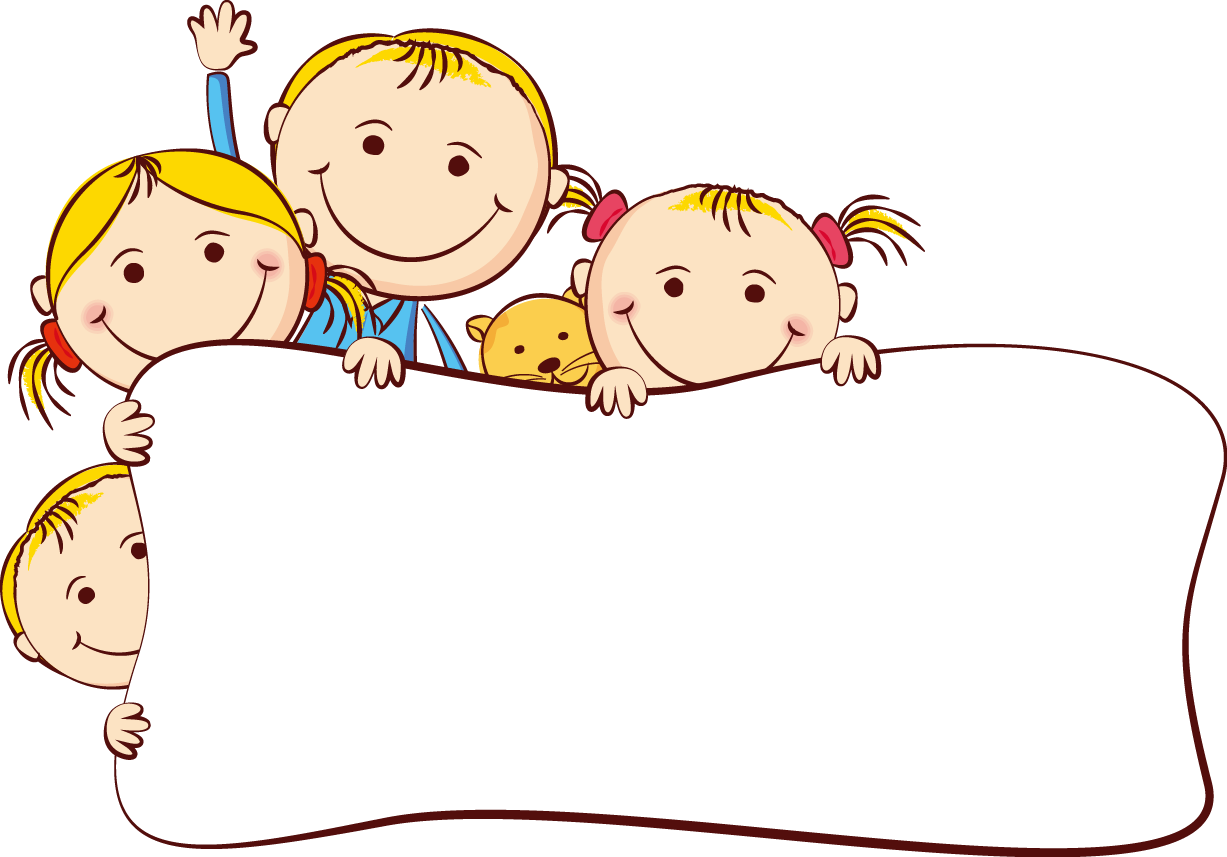 LUYỆN ĐỌC
5
Bài chia làm ... đoạn
Đoạn 1: Ngày xưa ... tinh thông võ nghệ.
Đoạn 2: Hồi ấy ... diệt trừ yêu tinh.
Đoạn 3: Đến một cánh đồng ... diệt trừ yêu tinh.
Đoạn 4: Đến một vùng khác... hai bạn lên đường. 
Đoạn 5: Phần còn lại.
Từ khó đọc
Tan hoang
Thụt sâu
Sốt sắng
Câu dài:
(1) Đến một cánh đồng khô cạn,  Cẩu Khây thấy một cậu bé vạm vỡ đang dùng tay làm vồ đóng cọc để đắp đập dẫn nước vào ruộng.
(1) Đến một cánh đồng khô cạn, / Cẩu Khây thấy một cậu bé vạm vỡ đang dùng tay làm vồ đóng cọc / để đắp đập dẫn nước vào ruộng.//
(2) Họ ngạc nhiên thấy một cậu bé đang lấy vành tai tát nước suối lên một thửa ruộng cao bằng mái nhà.
(2) Họ ngạc nhiên / thấy một cậu bé đang lấy vành tai tát nước suối / lên một thửa ruộng cao bằng mái nhà.//
Từ khó hiểu
- Cẩu Khây (tiếng Tày):
chín chỏ xôi.
hiểu biết thấu đáo, có khả năng vận dụng thành thạo.
- Tinh thông:
- Yêu tinh:
con vật tưởng tượng, có nhiều phép thuật và rất độc ác.
LUYỆN ĐỌC 
THEO NHÓM 2
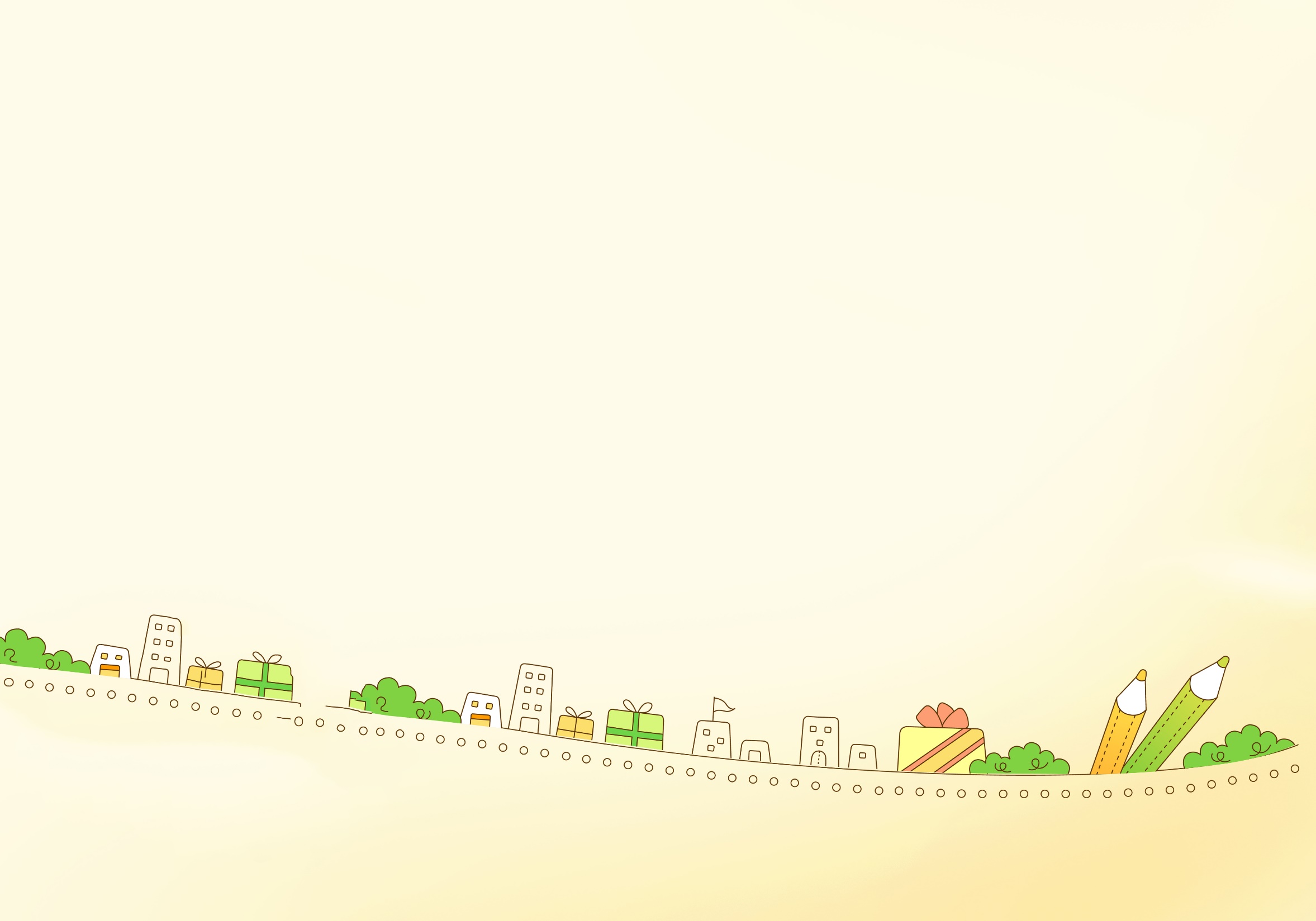 TÌM HIỂU BÀI
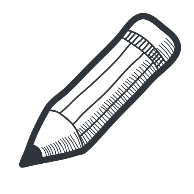 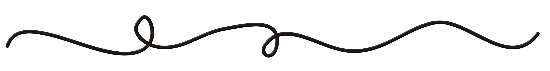 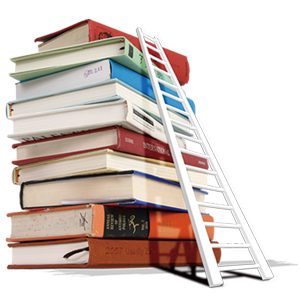 Đọc thầm đoạn 1 và trả lời: 
Câu 1. Cẩu Khây có sức khỏe và tài năng như thế nào ?
+ Cẩu Khây nhỏ người nhưng ăn một lúc hết chín chõ xôi, 10 tuổi sức đã bằng trai 18.
+ 15 tuổi đã tinh thông võ nghệ, có lòng thương dân , có chí lớn quyết trừ diệt cái ác .
Đọc thầm đoạn 2 và trả lời câu hỏi:
Câu 2. Có chuyện gì xảy ra với quê hương của Cẩu Khây?
Ở quê hương của Cẩu Khây, yêu tinh xuất hiện bắt người và súc vật khiến cho làng bản tan hoang, có nhiều nơi không còn một ai sống sót .
Đọc thầm 3 đoạn còn lại và trả lời câu hỏi:
Câu 3. Cẩu Khây đi diệt trừ yêu tinh cùng những ai?
Cẩu Khây cùng ba người bạn Nắm Tay Đóng Cọc, Lấy Tai Tát Nước và Móng Tay Đục Máng lên đường đi diệt trừ yêu tinh
Đọc thầm 3 đoạn còn lại và trả lời câu hỏi:
Câu 4. Mỗi người bạn của Cẩu Khây có tài năng gì?
Nắm Tay Đóng Cọc có thể dùng nắm tay làm vồ để đóng cọc xuống đất , Lấy Tai Tát Nước có thể dùng tai của mình để tát nước, Móng Tay Đục Máng có thể dùng móng tay của mình đục gỗ thành lòng máng để dẫn nước vào ruộng .
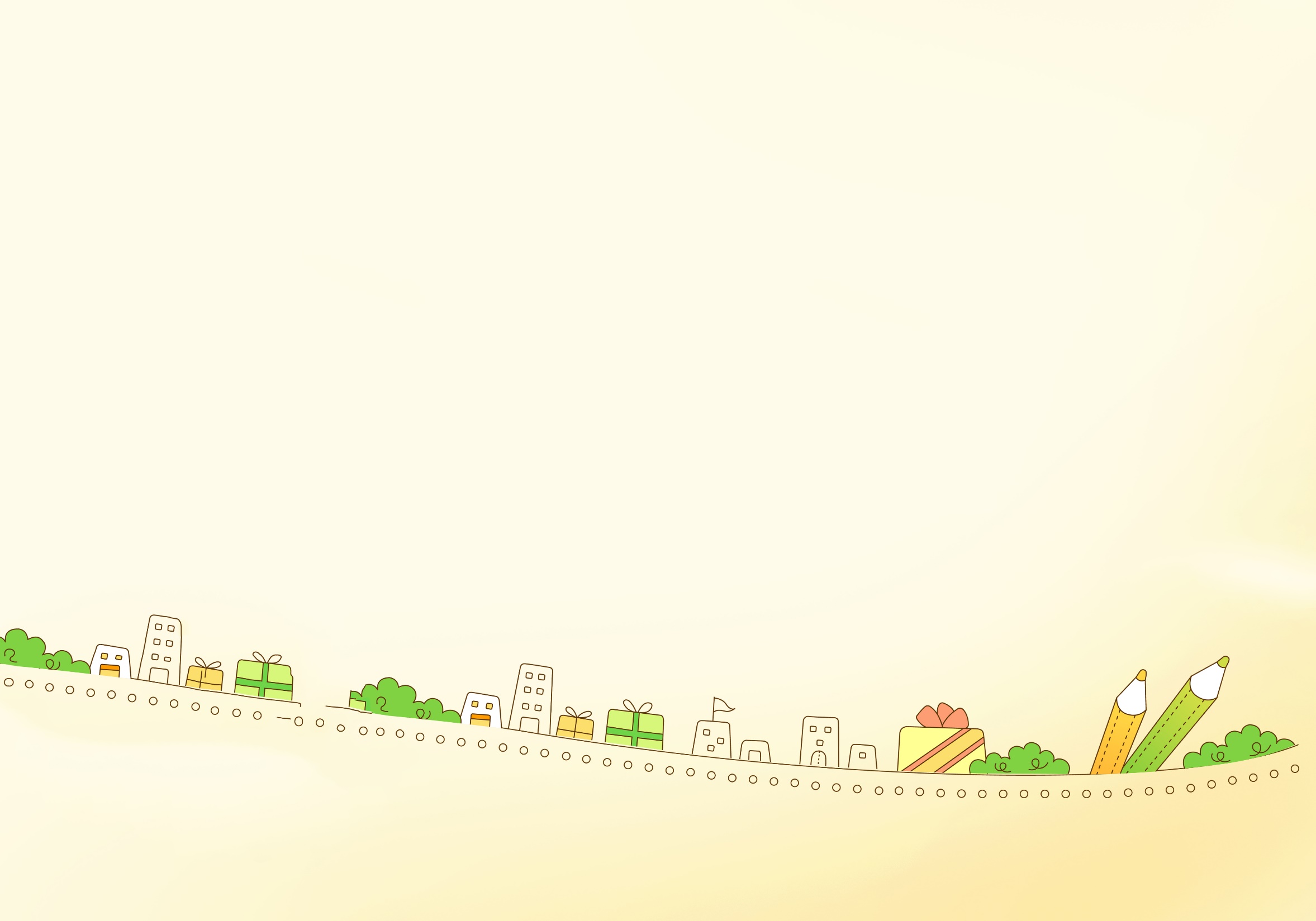 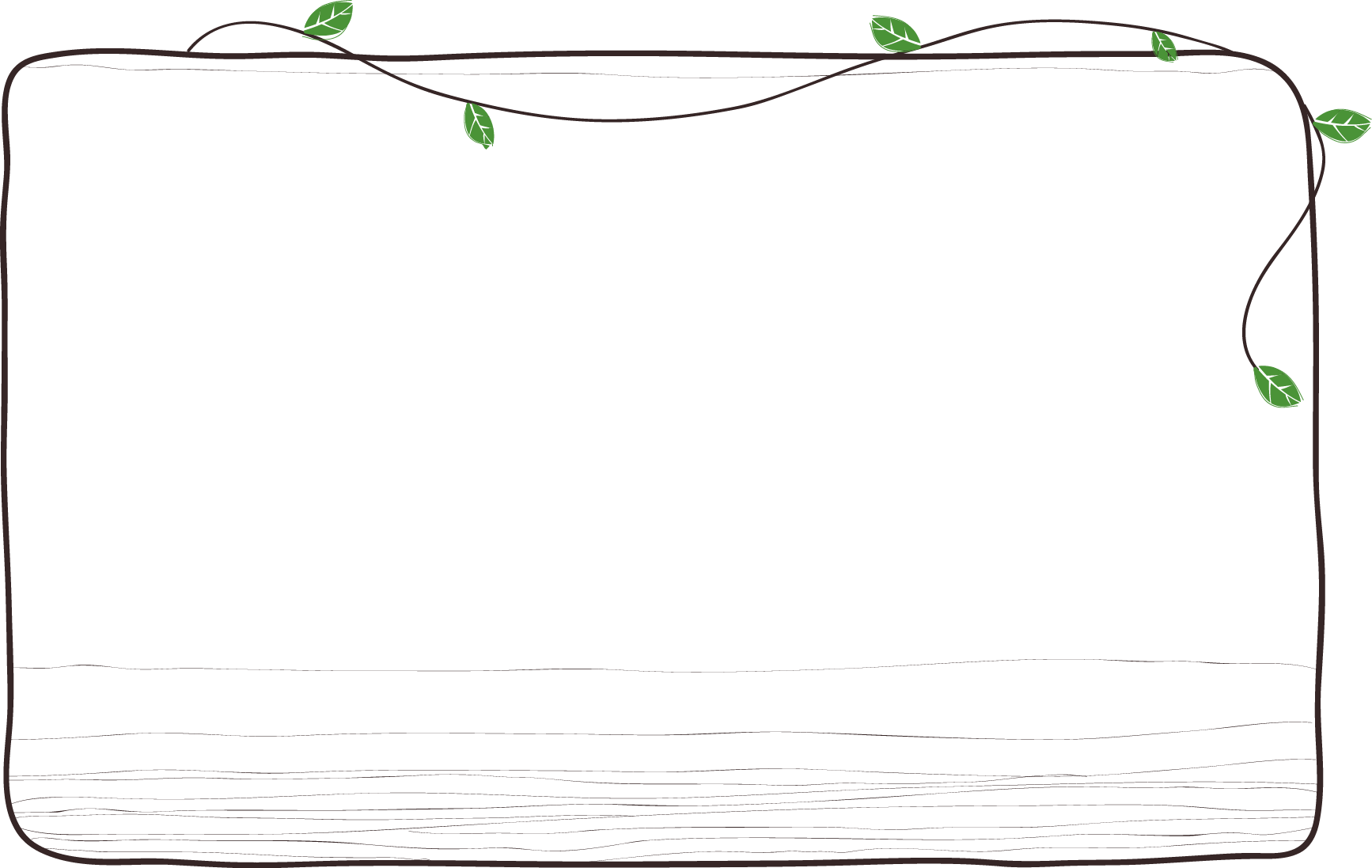 NỘI DUNG BÀI HỌC
Câu chuyện ca ngợi điều gì?
Câu chuyện ca ngợi sức khỏe, tài năng và lòng nhiệt thành làm việc nghĩa của bốn anh em Cẩu Khây.
Thảo luận nhóm đôi
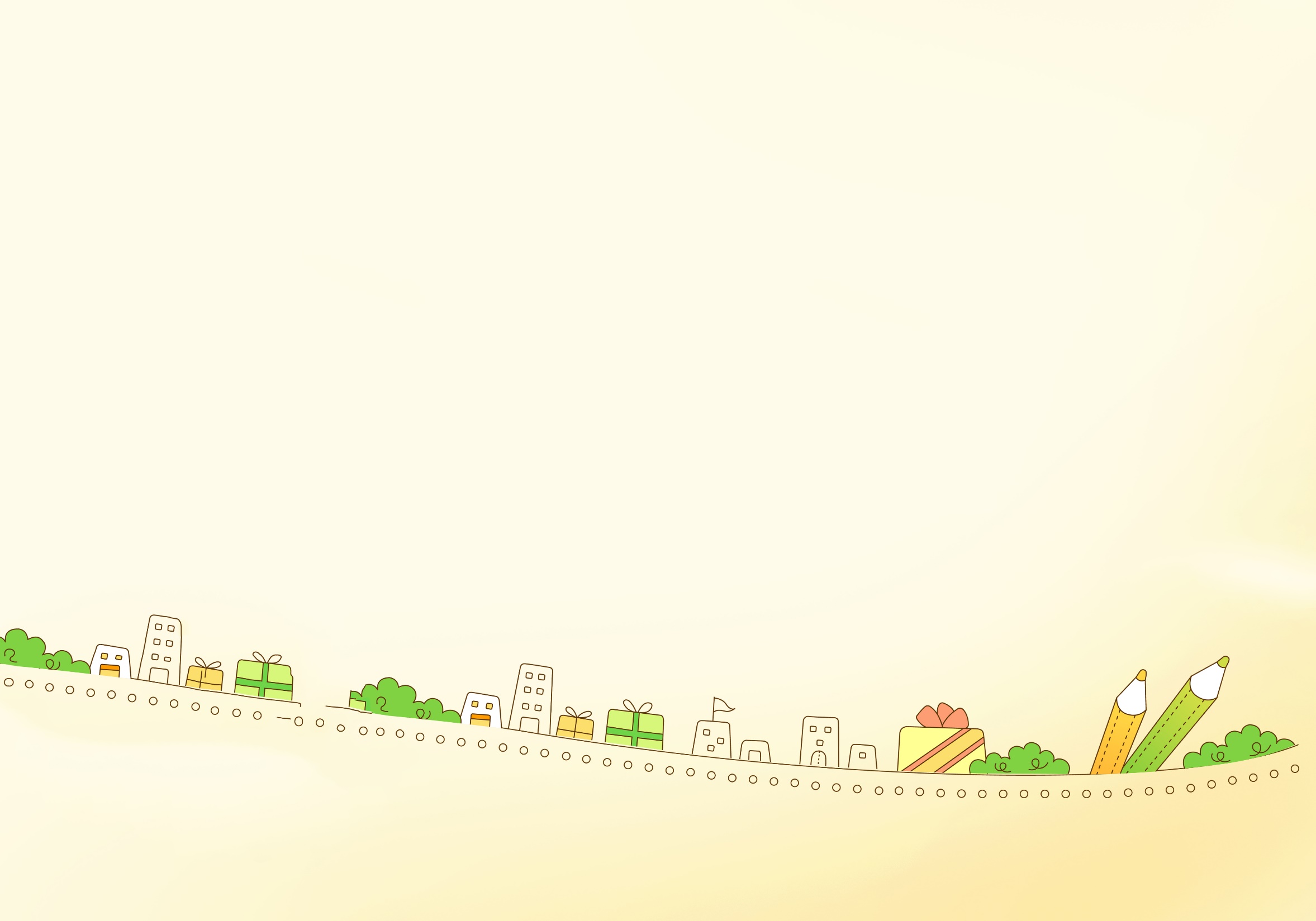 LUYỆN ĐỌC
DIỄN CẢM
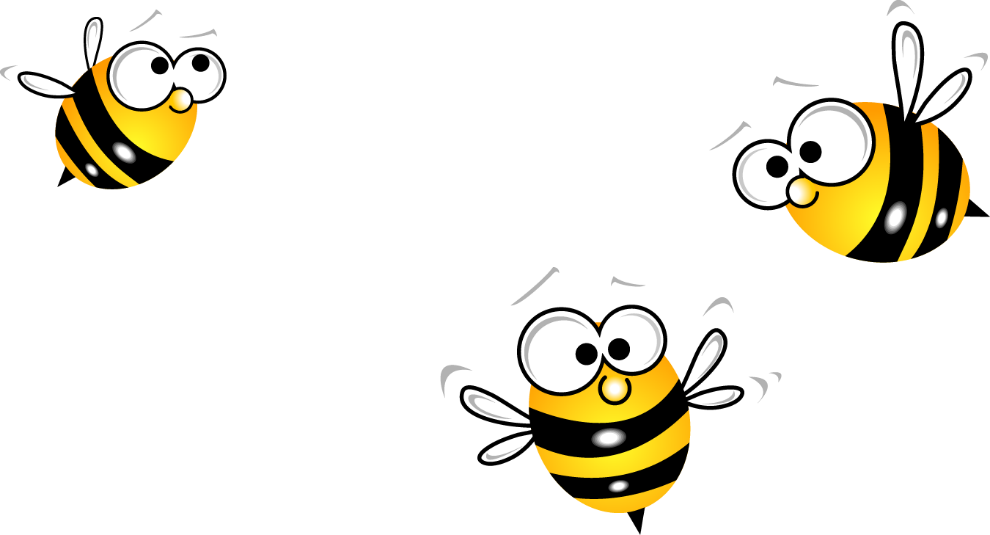 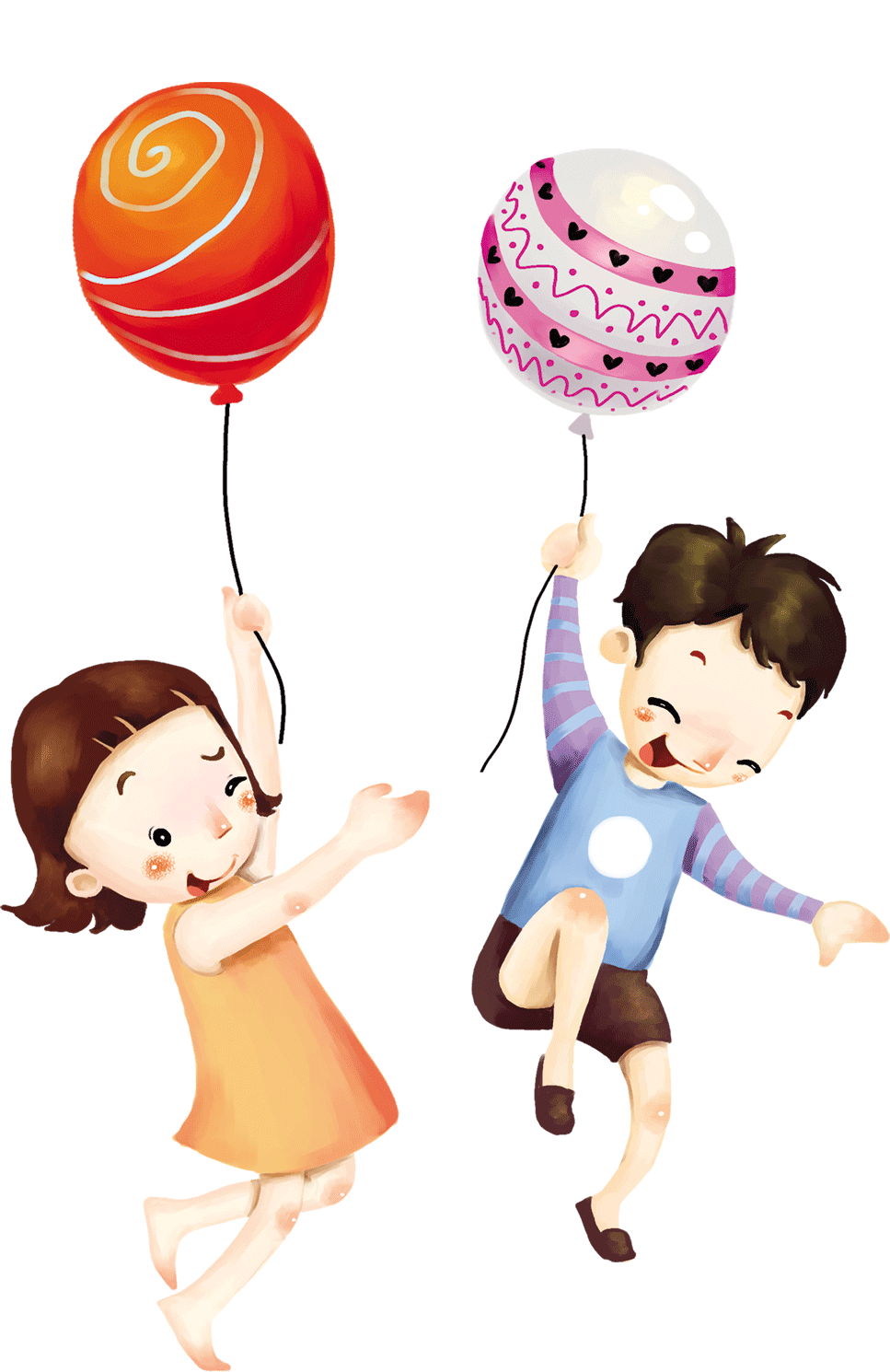 Luyện đọc
 nhóm đôi
Ngày xưa,/ ở bản kia/ có một chú bé tuy nhỏ người nhưng ăn một lúc hết chín chõ xôi.// Dân bản đặt tên cho chú là Cẩu Khây.// Cẩu Khây lên mười tuổi,/ sức đã bằng trai mười tám,/ mười lăm tuổi đã tinh thông võ nghệ.//
	Hồi ấy,/ trong vùng xuất hiện một con yêu tinh/ chuyên bắt người và súc vật.// Chẳng mấy chốc,/ làng bản tan hoang,/ nhiều nơi không còn ai sống sót.// Thương dân bản,/ Cẩu Khây quyết chí lên đường diệt trừ yêu tinh.//
Ngày xưa, ở bản kia có một chú bé tuy nhỏ người nhưng ăn một lúc hết chín chõ xôi. Dân bản đặt tên cho chú là Cẩu Khây. Cẩu Khây lên mười tuổi, sức đã bằng trai mười tám, mười lăm tuổi đã tinh thông võ nghệ.
	Hồi ấy, trong vùng xuất hiện một con yêu tinh chuyên bắt người và súc vật. Chẳng mấy chốc, làng bản tan hoang, nhiều nơi không còn ai sống sót. Thương dân bản, Cẩu Khây quyết chí lên đường diệt trừ yêu tinh.
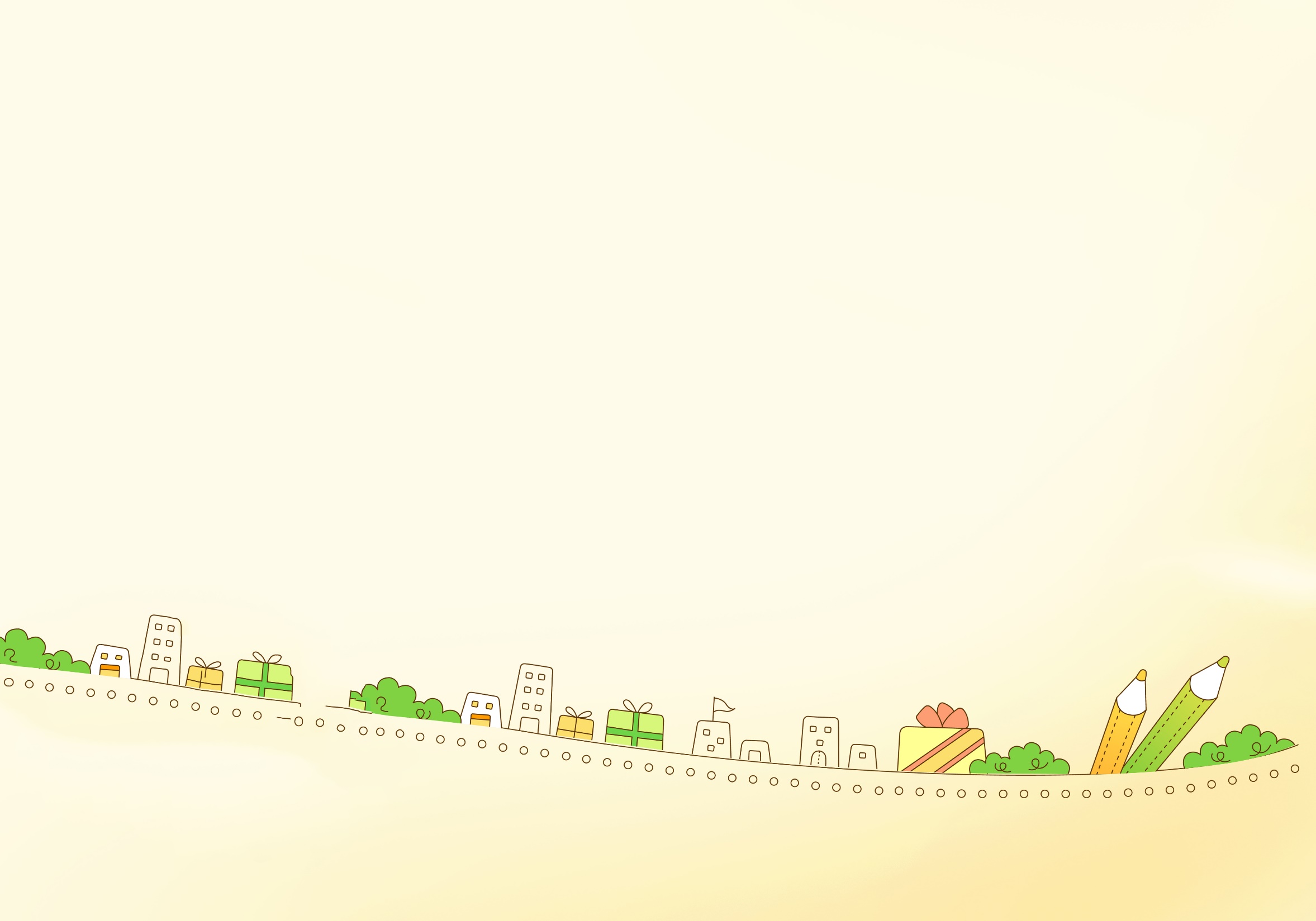 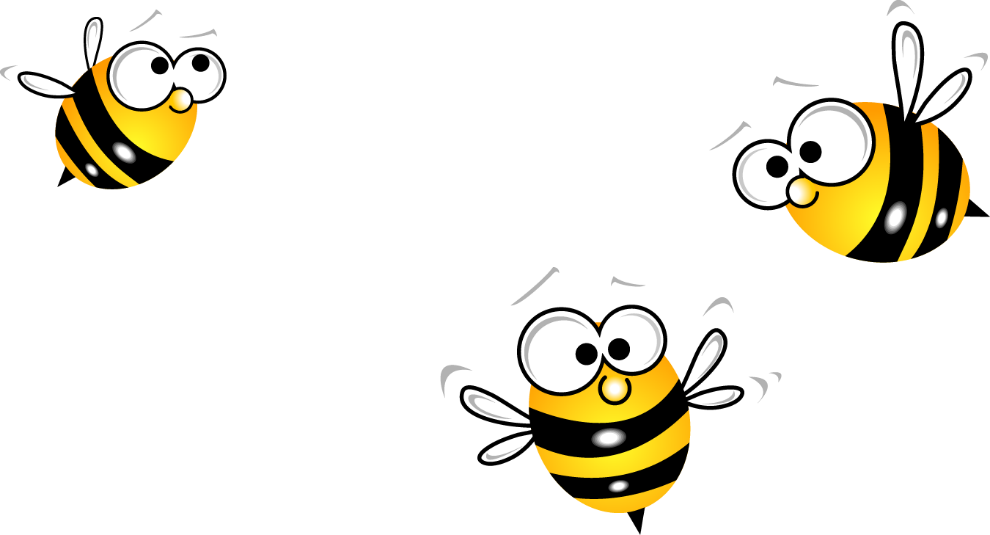 THI ĐỌC
DIỄN CẢM
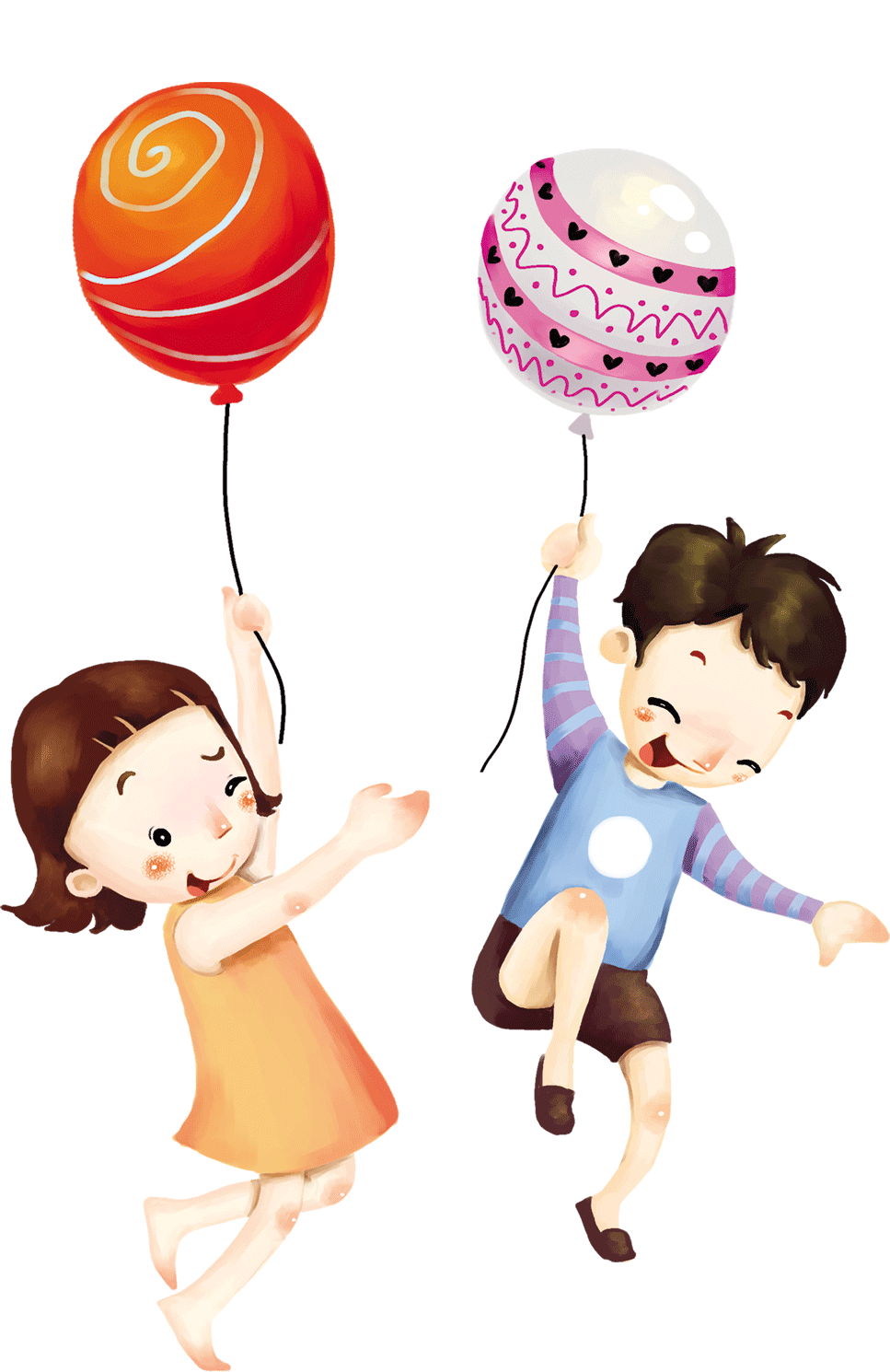 Ngày xưa,/ ở bản kia/ có một chú bé tuy nhỏ người nhưng ăn một lúc hết chín chõ xôi.// Dân bản đặt tên cho chú là Cẩu Khây.// Cẩu Khây lên mười tuổi,/ sức đã bằng trai mười tám,/ mười lăm tuổi đã tinh thông võ nghệ.//
	Hồi ấy,/ trong vùng xuất hiện một con yêu tinh/ chuyên bắt người và súc vật.// Chẳng mấy chốc,/ làng bản tan hoang,/ nhiều nơi không còn ai sống sót.// Thương dân bản,/ Cẩu Khây quyết chí lên đường diệt trừ yêu tinh.//
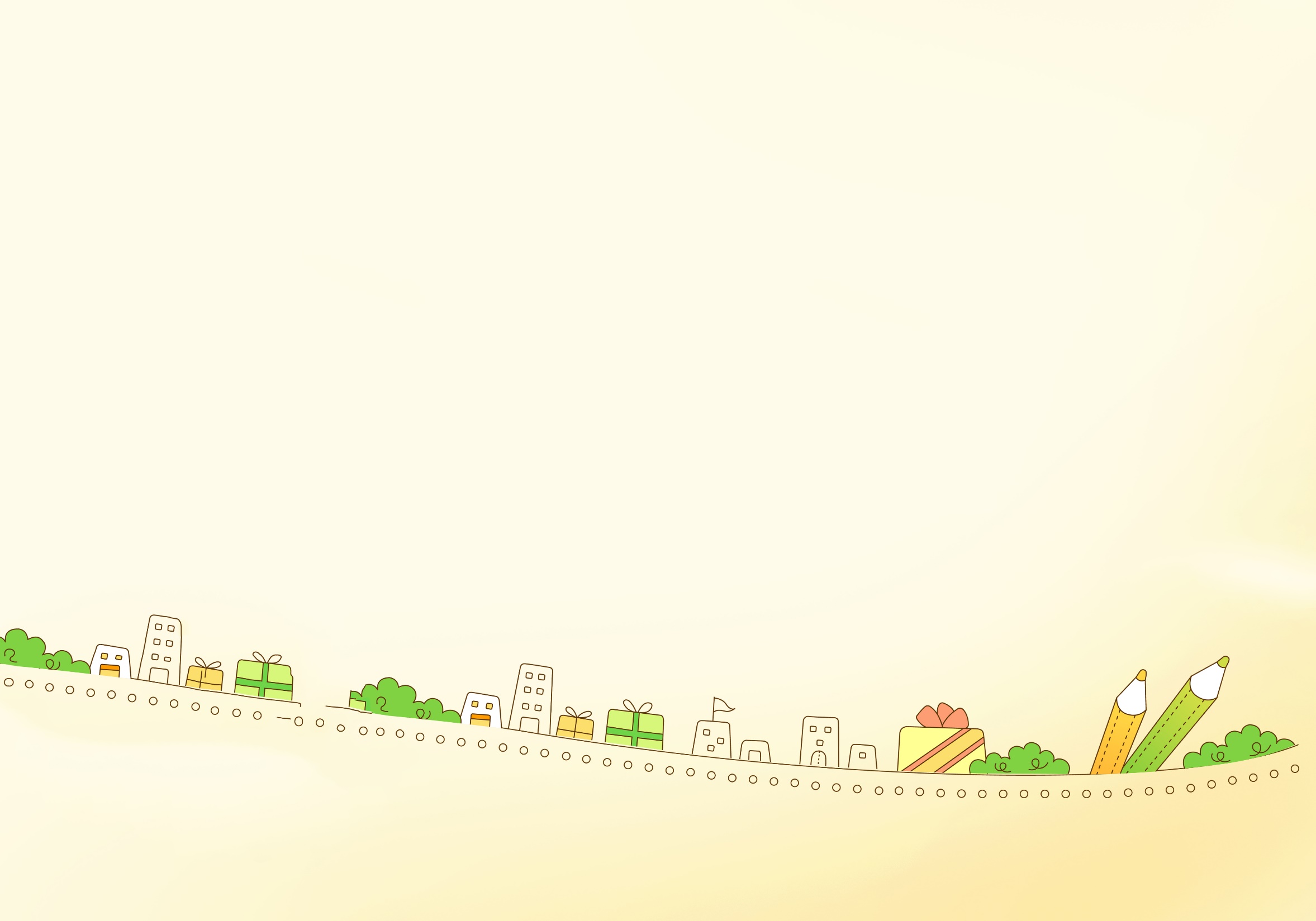 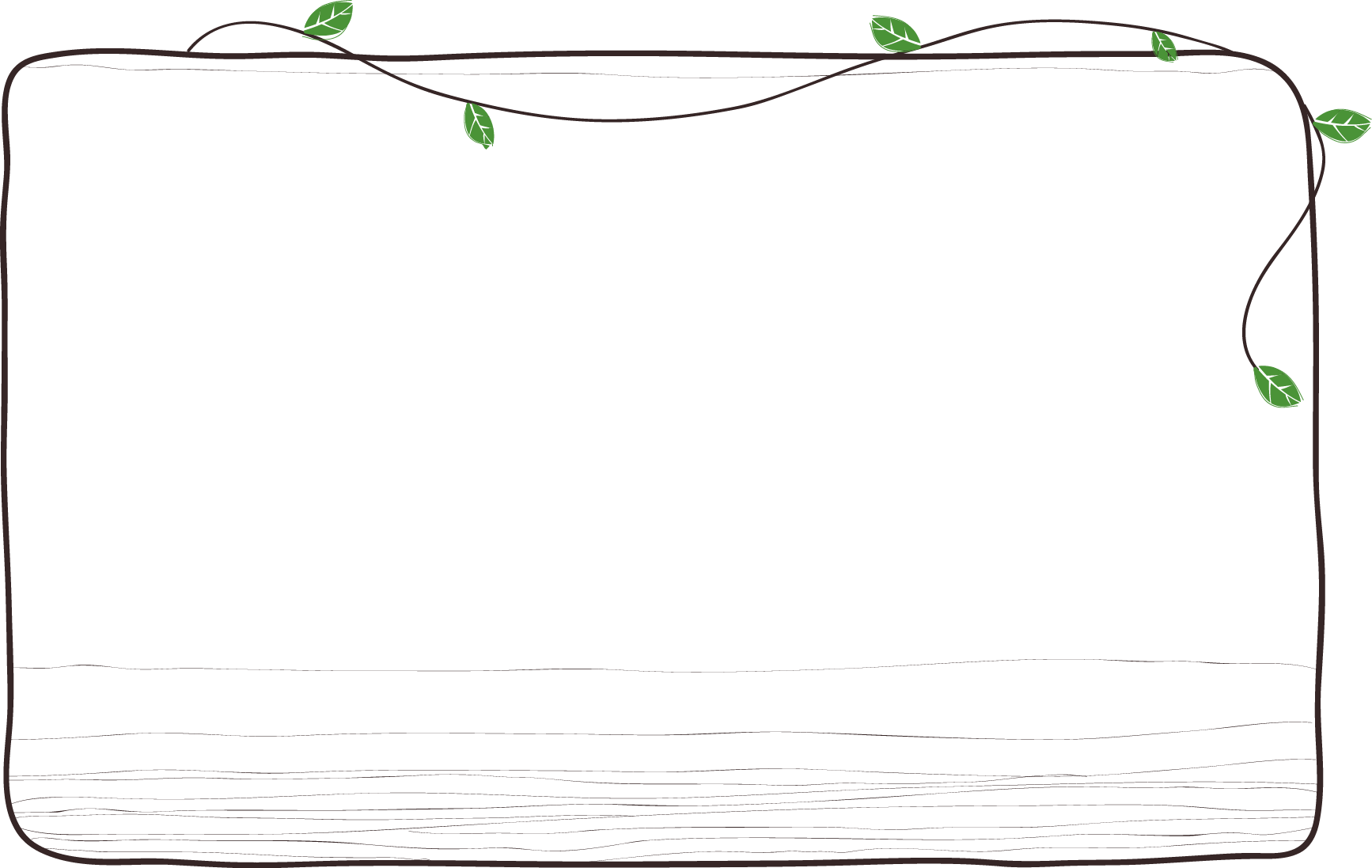 NỘI DUNG BÀI HỌC
Nội dung câu chuyện là gì?
Câu chuyện ca ngợi sức khỏe, tài năng và lòng nhiệt thành làm việc nghĩa của bốn anh em Cẩu Khây.
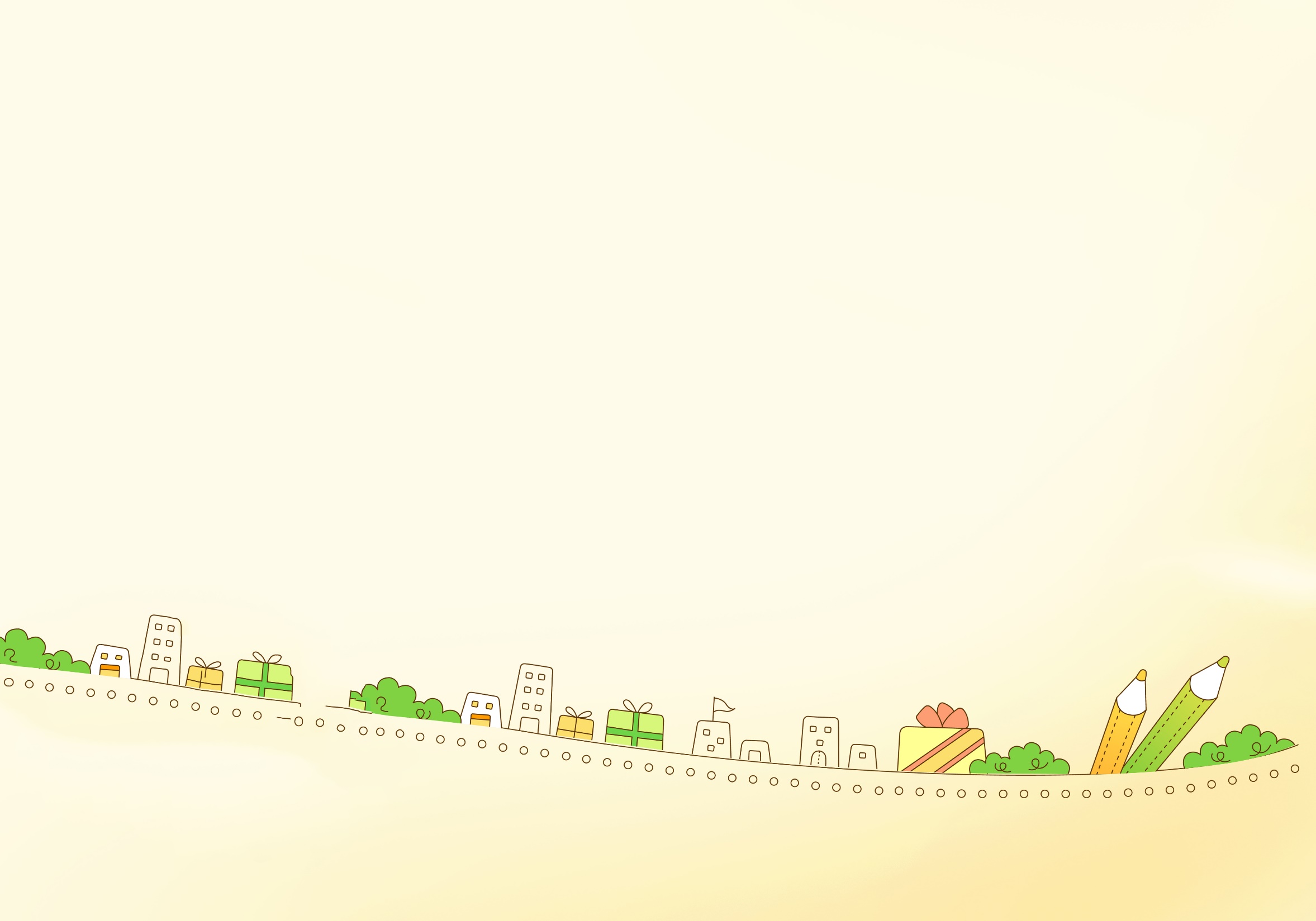 CHÚC CÁC EM CHĂM NGOAN HỌC GIỎI
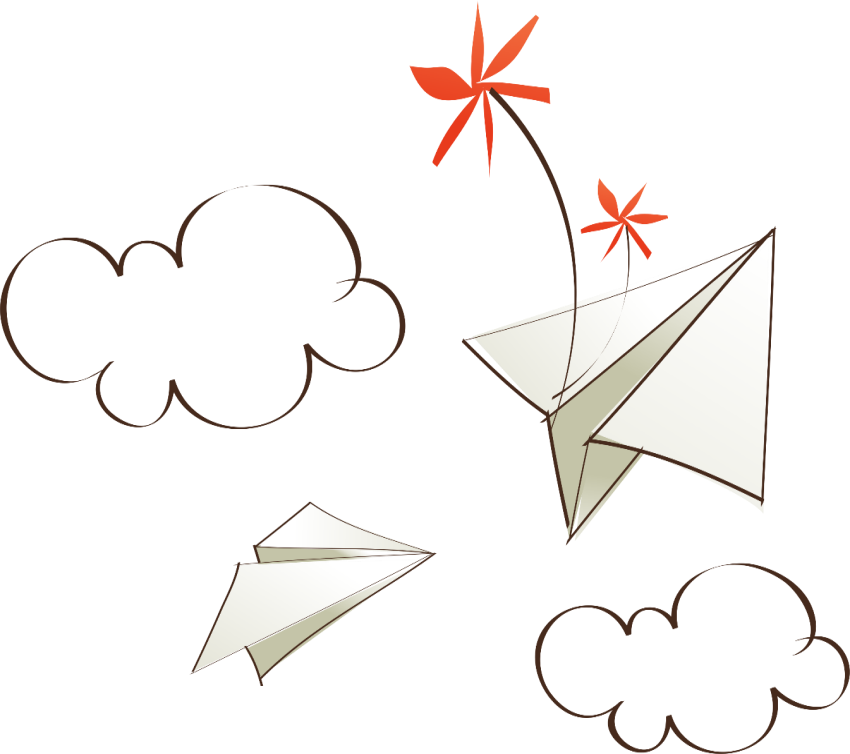 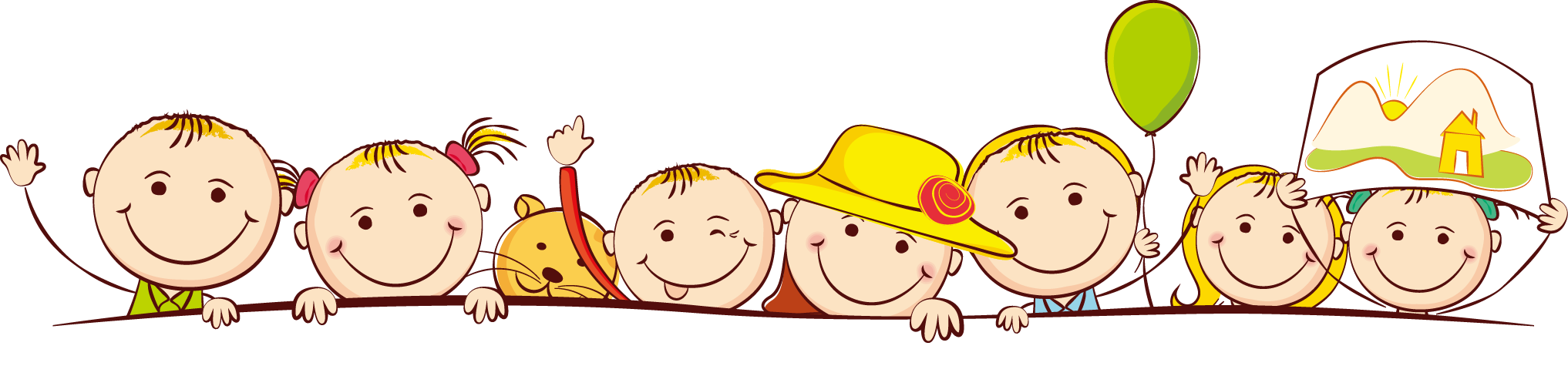